100th Congress of the European Orthodontic Society
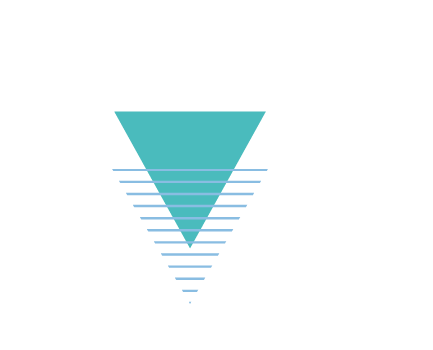 2-6 JUNE 2025 | KRAKOW, POLAND